Department of Higher Education and Training
Construction Education and Training Authority Forensic Report into Various Allegations
Presentation to the Portfolio Committee on Higher Education and Training 

25 May 2016
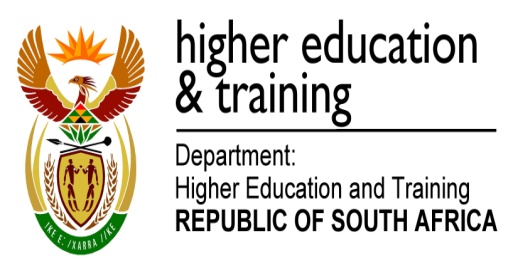 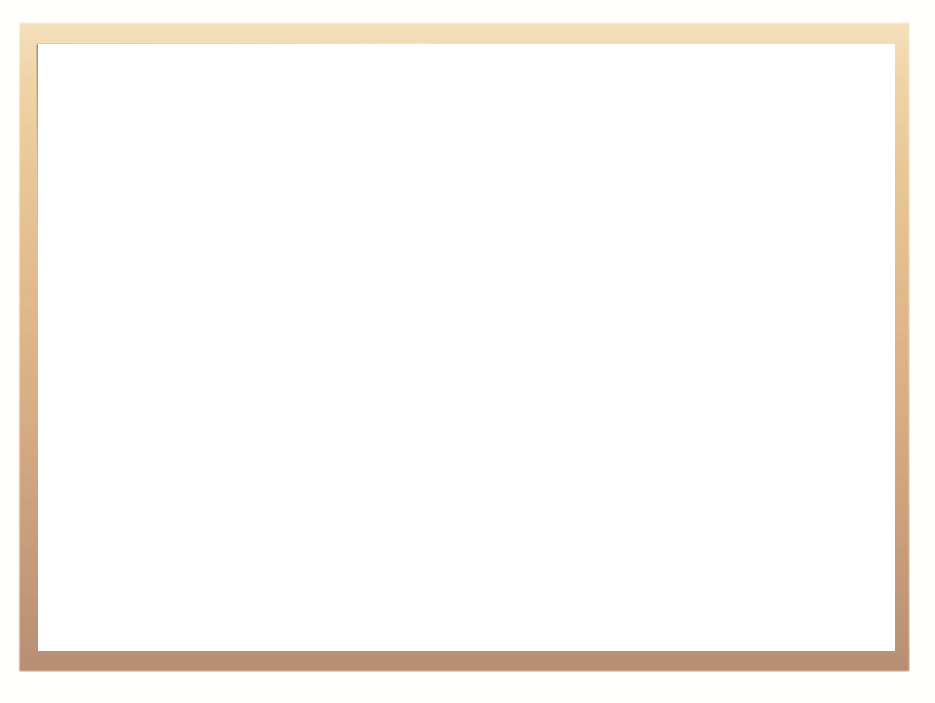 Presentation Outline
Background
The nature and terms of reference of the investigation
Summary of allegations
Methodology of the investigation, documents sourced and interviews conducted
Reports to the anonymous e-mail and meetings with NEHAWU
Summary of the findings
Recommendations
2
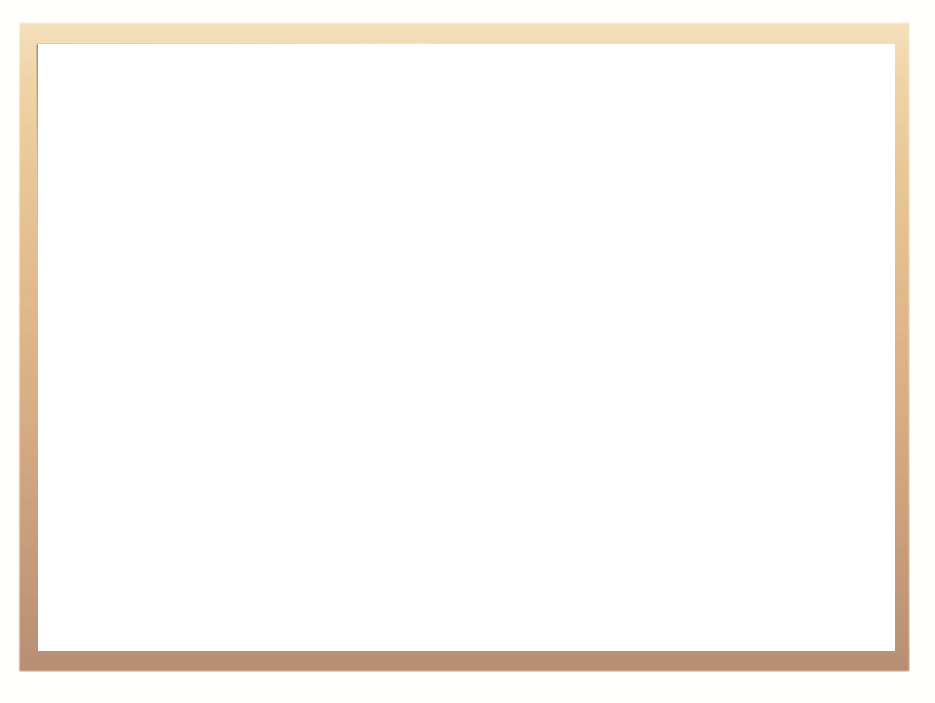 Background
In April 2015, DHET started receiving anonymous emails with various allegations, as included in the terms of reference.
In July 2015, Gildenhuys Malatji Attorneys’ services were procured to conduct a forensic investigation to test the veracity of the referred allegations.
On 8 July 2015, the Department arranged a meeting with the staff to introduce Gildenhuys Malatji Attorneys to the CETA and explained the nature and the purpose of the investigation.
In the meeting, co-operation from all was sought and an anonymous email was created to protect the identity of individuals submitting information to the investigators.
3
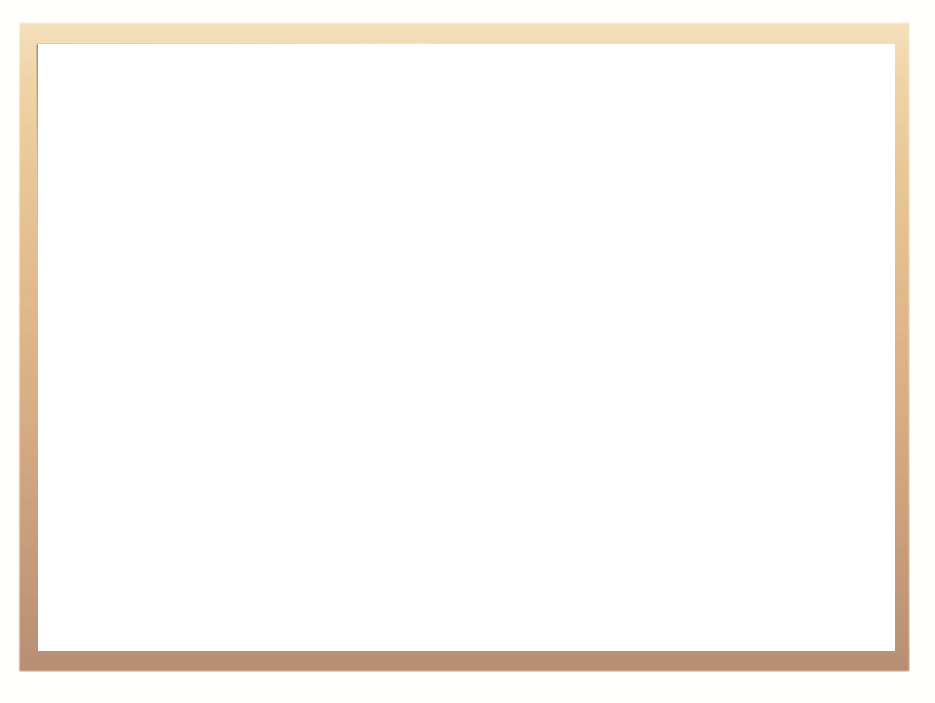 The nature and terms of reference
DHET required a forensic investigation into the anonymous allegations, covering a number of matters.
Specific terms of reference were formulated and these covered, in broad terms, the following areas and entities:
Procurement in relation to JSK Consulting and Africawide Consulting as well as Ndumiso Voyi Attorneys.
Projects that were funded in which an ex-employee,                 Mr George Peta was involved.
Other projects which were funded in which ex-employees were involved, alternatively which should not have been funded to begin with.
4
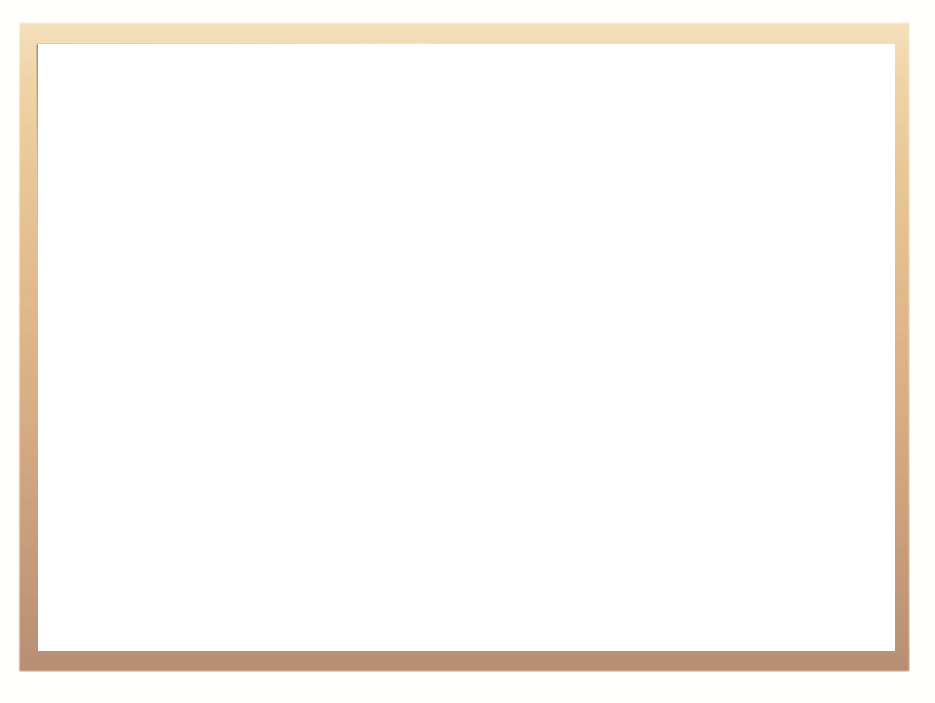 The nature and terms of reference
The gist of the allegations are:  
The previous Administrator and CEO had a personal interest in all of these entities.  
JSK Consulting was appointed in violation of procurement prescripts.
Africawide Consulting was appointed in violation of procurement prescripts, in that it has not achieved what it had been appointed to do.
5
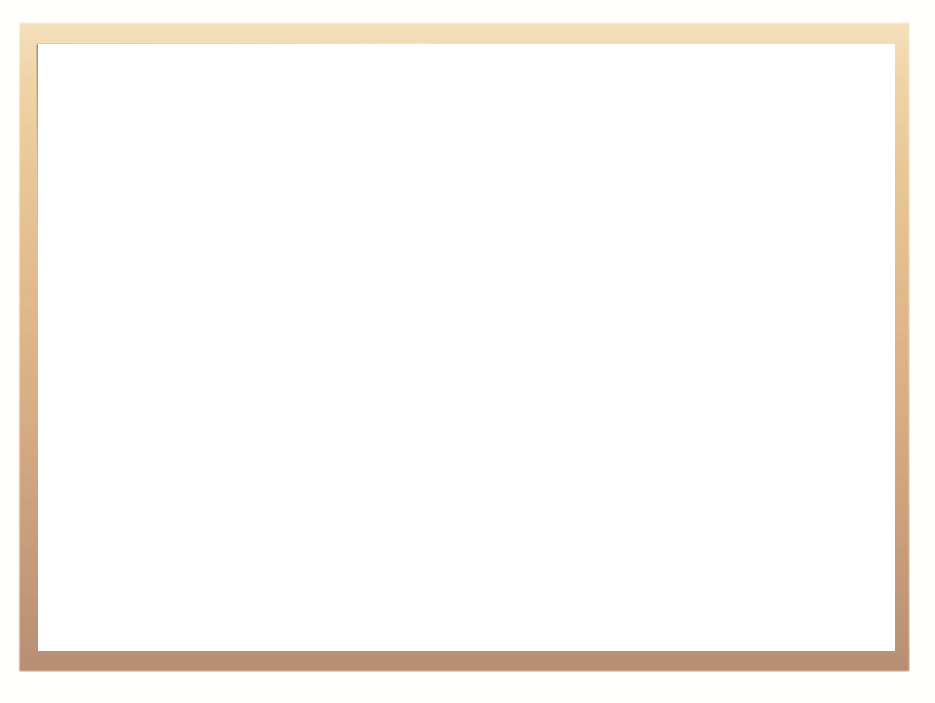 The nature and terms of reference
There was no due process in the appointment of entities related to Mr George Peta, who had adverse findings against him in a forensic investigation.
Some entities had been awarded projects when they did not have the capacity to deliver nor offices to provide training and further that some of them were previous employees of either CETA or other SETA’s.
6
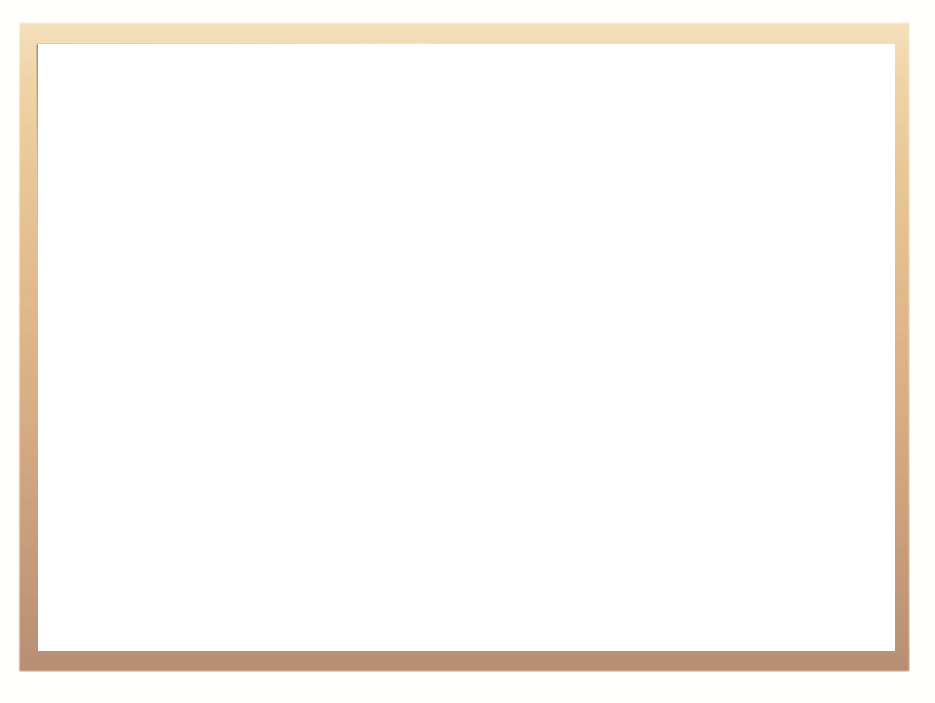 Methodology of the investigation
The CETA was at all times assisted by law firm, Adams & Adams, who were responsible for attending all interviews, and collating all documents required by the Gildenhuys Malatji Attorneys.
In the first phase, Gildenhuys Malatji Attorneys identified documentation required and this produced 78 lever arch files of original documents.  This also entailed interviews with the CFO and other members of management.
In the second phase, they reviewed the documentation provided and identified documents previously requested and not provided, as well as additional documents.  An additional 25 lever arch files were delivered to them.
In the third phase, they conducted an interview with the CEO. Additional documentation was provided following this interview.
7
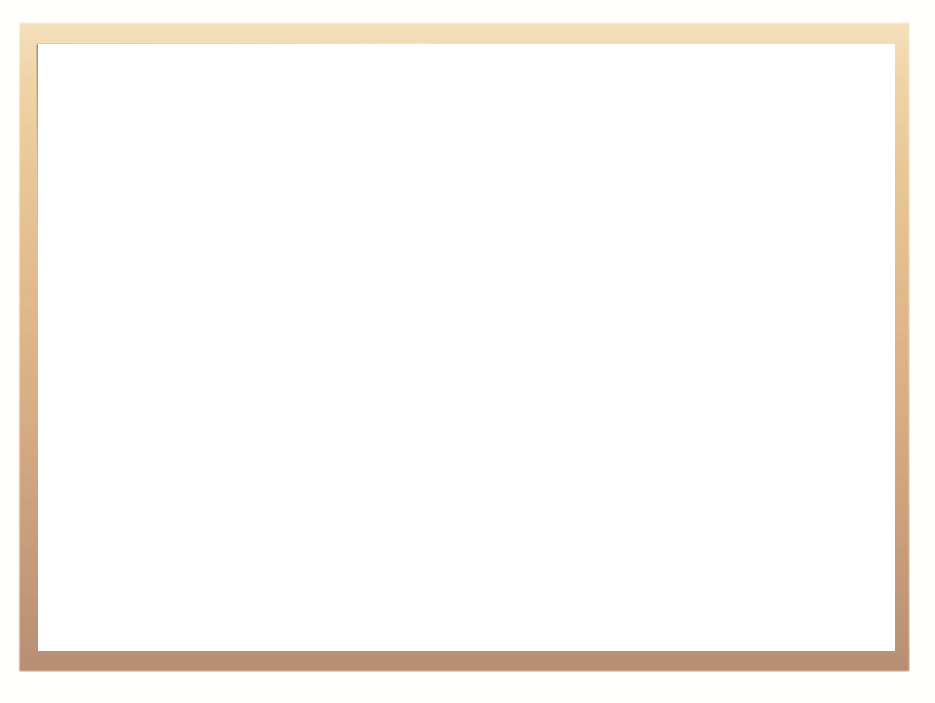 Reports to the anonymous email and meeting with NEHAWU
CETA Employees were assured that there is an anonymous email that has been set up in the Gildenhuys Malatji Attorneys office for them to report on the terms of reference of the investigation.
The emails received were less than anticipated, given the frequency and number of anonymous emails that have been sent to various authorities including DHET prior to the investigation.
One of the anonymous emails suggested that the reason why they were not receiving information anonymously was that employees had been asked to sign a confidentiality undertaking after the investigation was announced.
8
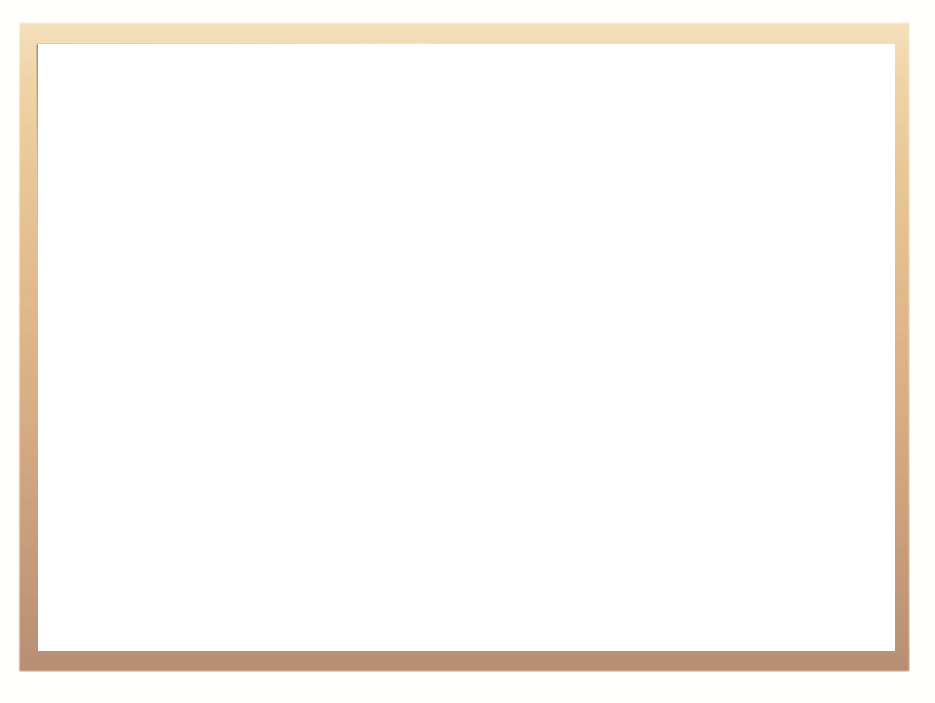 Reports to the anonymous email and meeting with NEHAWU
The rest of the anonymous emails repeated the allegations previously made.
Gildenhuys Malatji Attorneys met with the regional chairperson of NEHAWU.  He was accompanied by four employees who were either dismissed or suspended.  They were at pains to point out to them that their terms of reference did not include an investigation into employee-employer related matters.
9
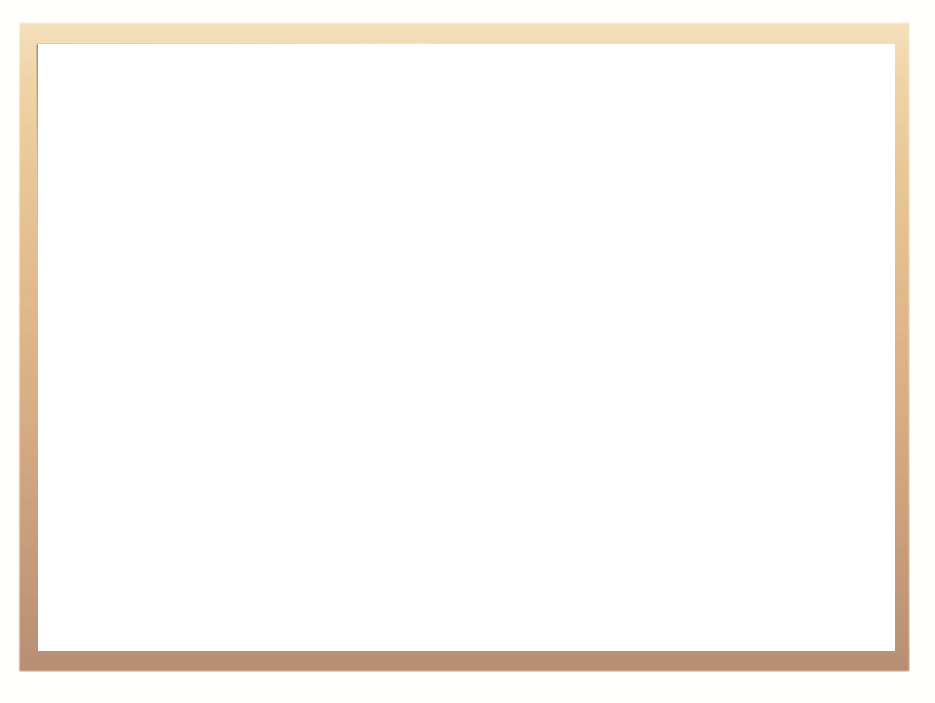 Summary of findings
Gildenhuys Malatji Attorneys could find no evidence of any personal interest by the previous administrator or the CEO in the entities which formed the subject matter of our investigation.
The appointment of JSK Consulting was irregular as the tender was not awarded to the bidder that scored the highest points.  There is no merit however in the suggestion that the CETA had capacity to perform the functions which JSK Consulting had been appointed for.
The appointment of Africawide Consulting was regular.
10
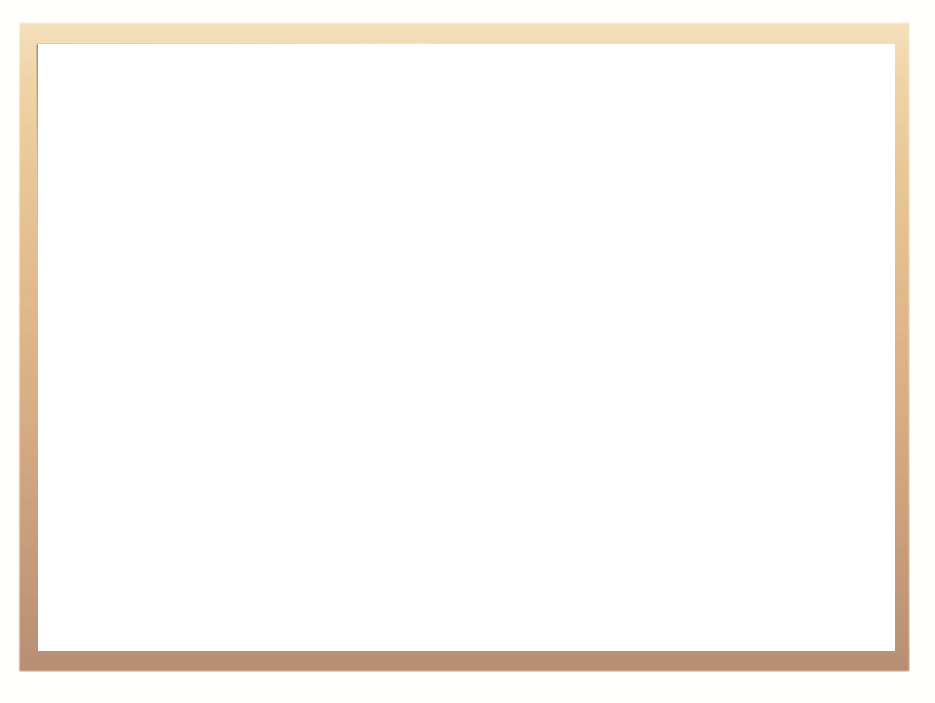 Summary of findings
The conclusion of the second SLA did not violate procurement prescripts although it is undesirable to change the scope of an appointed provider without going out on tender.
The manner in which Africawide Consulting renders services to the CETA amounts to an abdication of the Board’s responsibilities to adjudicate applications.
In relation to Canton and Mr George Peta, the CETA should have been aware of the findings in the forensic report of A&F Consultants and thus refrained from doing business with him.
11
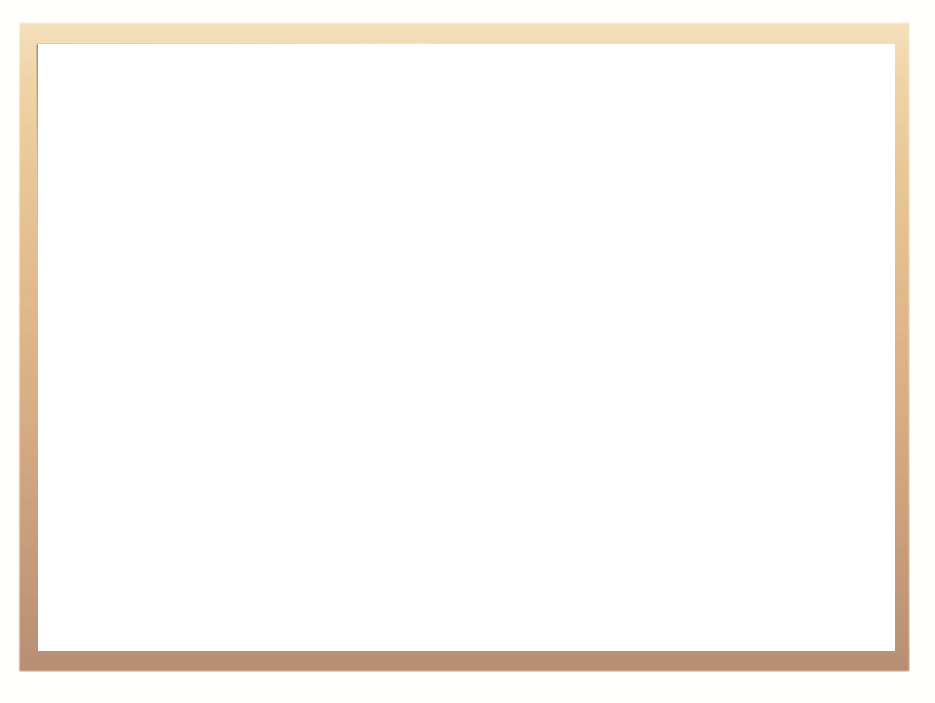 Summary of findings
As for V&V Management and Mahlala, many service providers were eliminated in the procurement process resulting in awards to these entities which were in turn serviced by Mr George Peta’s entity.
In relation to Nomaku Trading, insufficient documents were provided to support the issuance of purchase orders.  The payment of this expenditure could therefore be regarded as unauthorised and irregular.
In relation to Kalwayi, Gildenhuys Malatji Attorneys were provided with incomplete records.  On the face of it, the training provider agreements with Kalwayi had expired as did the lease agreement for the training facilities.
12
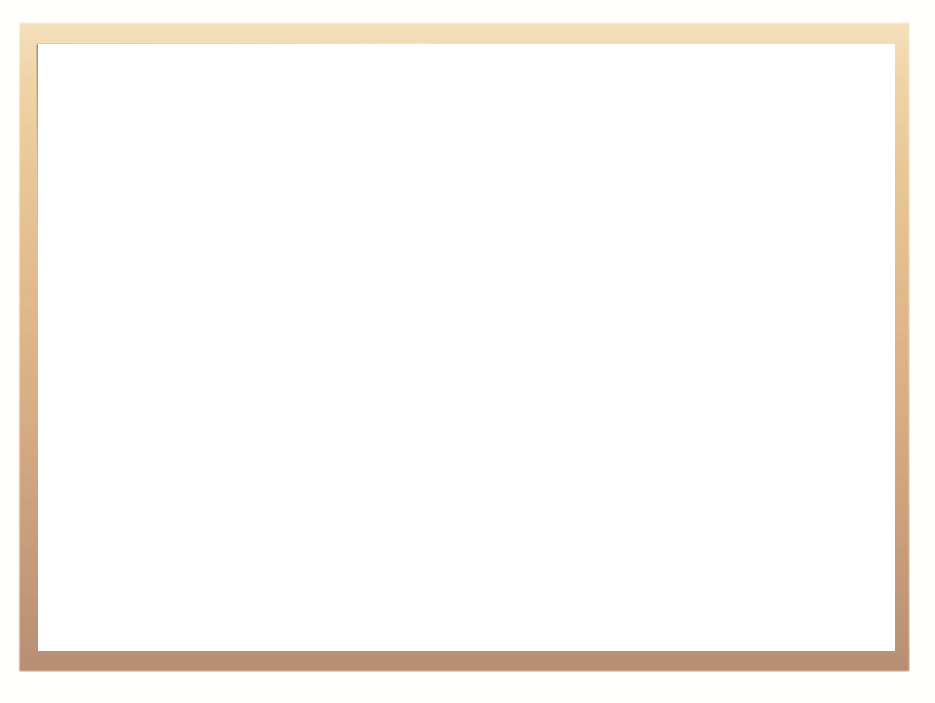 Summary of findings
They could not find any irregularities in the tender for training for community skills development facilitators to PMA Holdings.
There is no merit in the allegation that Ndumiso Voyi Inc. was paid by CETA to represent the CEO in her divorce litigation.
The briefing patterns of Ndumiso Voyi Inc. indicates that they received 90% of all instructions from the CETA whereas the remainder of the panel consisting of three other law firms received only 10%.
13
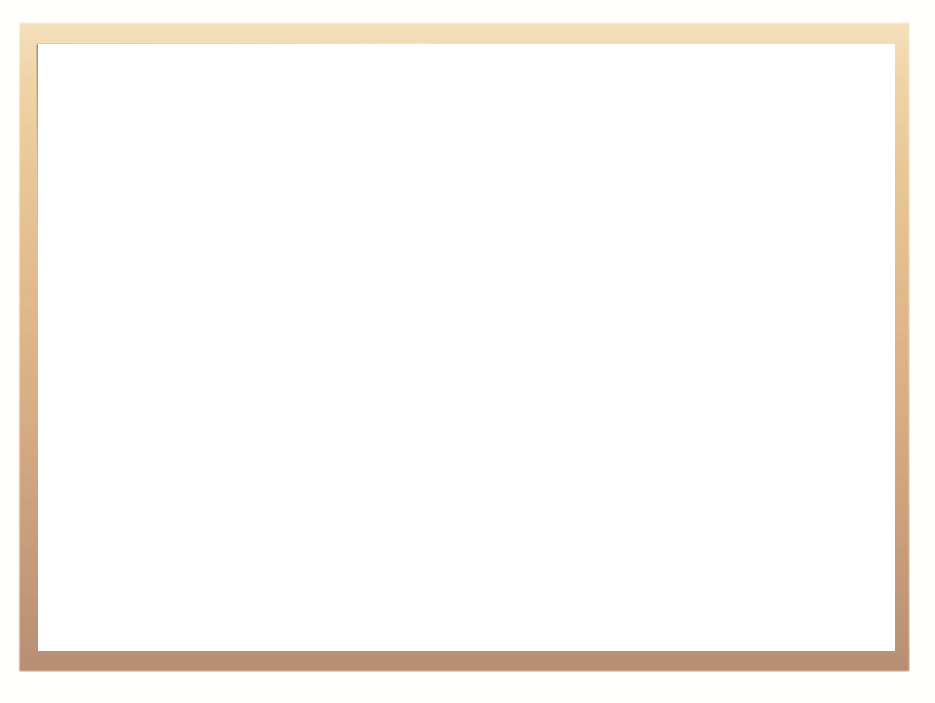 Recommendations
In light of the findings, Gildenhuys Malatji Attorneys makes the following recommendations:
Appropriate action should be considered in relation to the appointment of JSK Consulting.
The relationship between the CETA and Africawide Consulting ought to be reviewed by the Board.  Consideration should be given to a new procurement process and the report to the Board should be presented well in advance for Board members to interact with it.
14
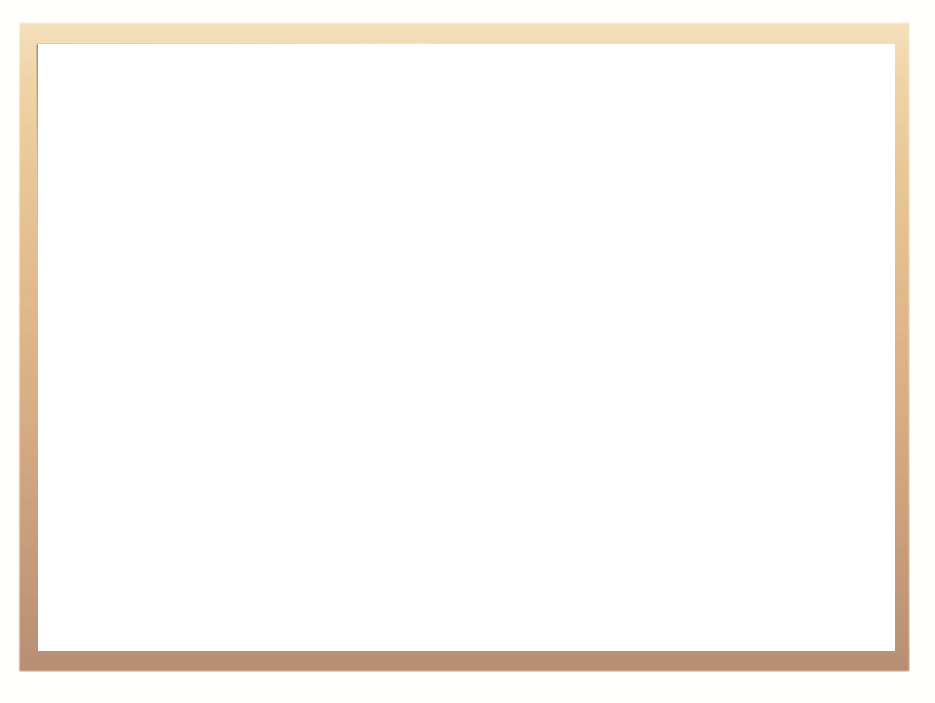 Recommendations
The Board should consider developing a policy that deals with prescribing conducting business with ex-employees within the sector education and training authority environment.  This should ensure that those who have exited the environment as a result of wrongdoing are disqualified from taking part in grant applications or as training providers.
The CETA should refrain from amending the terms and conditions of contracts awarded to a successful bidder without having to go out on tender.
The CETA needs to develop a standard operating procedure for procurement of legal services.
15
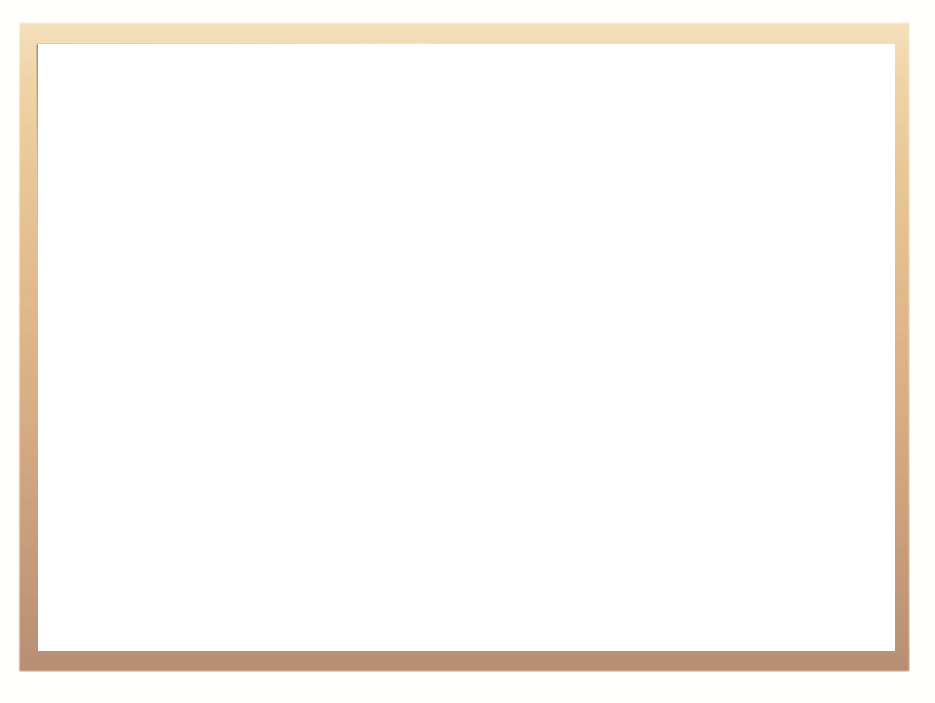 Recommendations
The CETA’s procurement process in relation to training providers needs to be audited more closely.  Either the Auditor-General or an internal audit function must be requested to review the eight bids which formed the subject matter of the report and make recommendations on how to tighten the CETA’s procurement processes.
Gildenhuys Malatji Attorneys offers gratuitous advice that the Board consider some intervention to improve the relations between the CEO and employees of CETA.
16
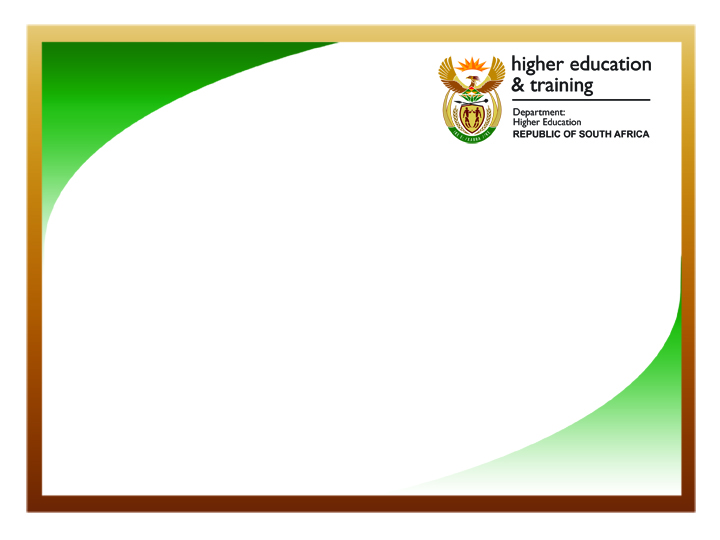 Thank YouQuestions
17